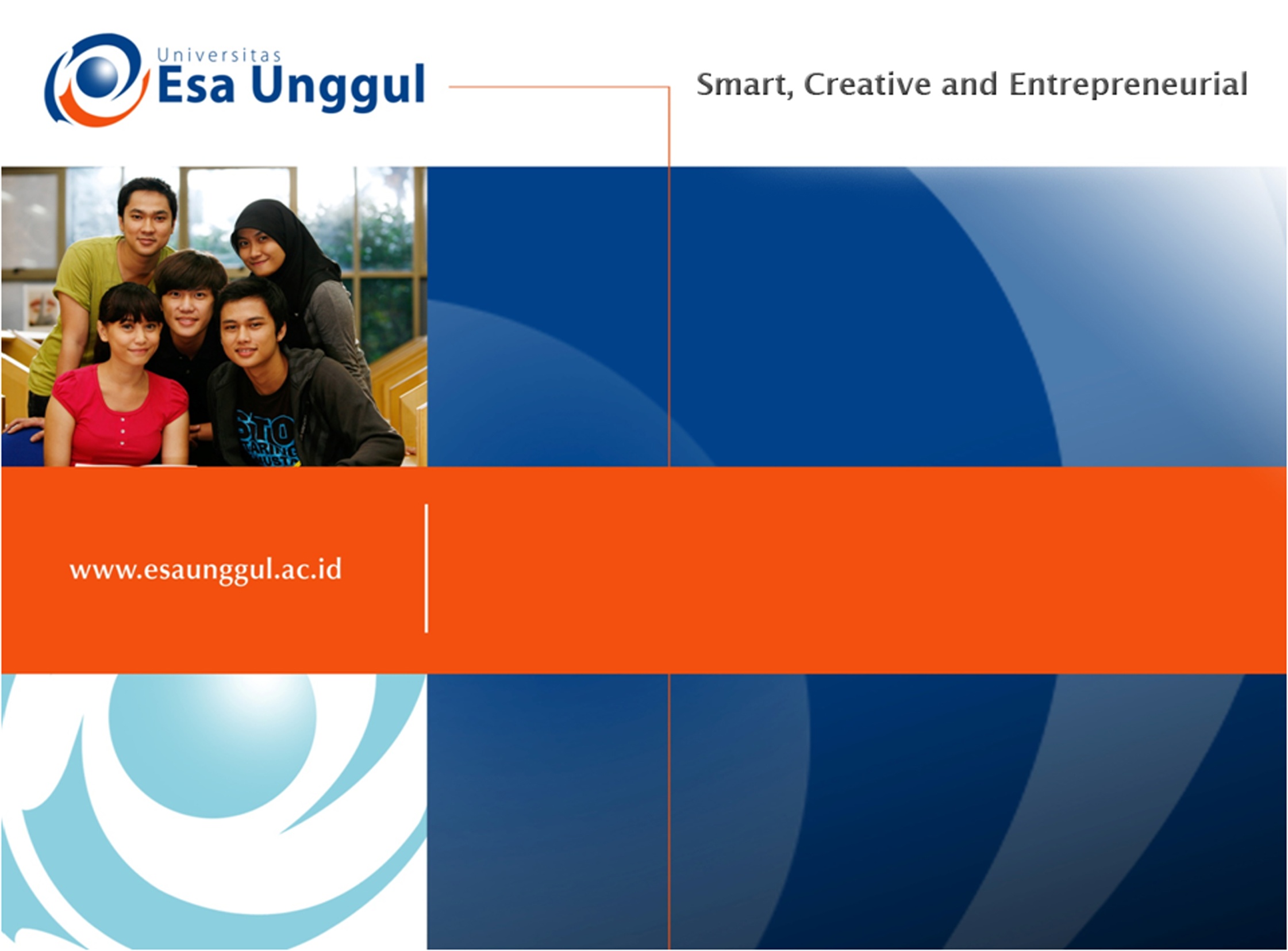 EKSPLORASI DATA & DATA WAREHOUSE  
PERTEMUAN - 2
NOVIANDI
PRODI MIK | FAKULTAS ILMU-ILMU KESEHATAN
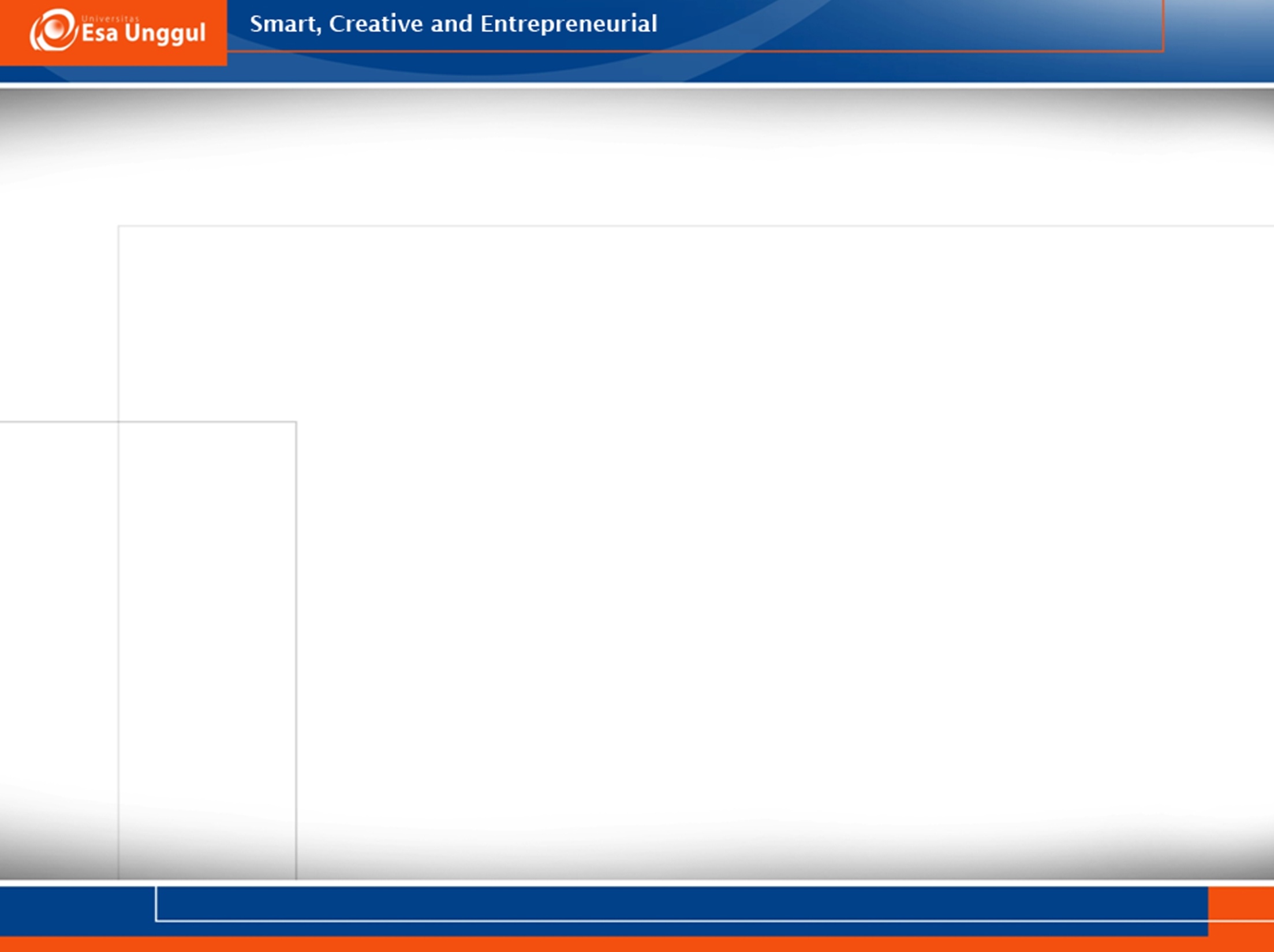 KEMAMPUAN AKHIR YANG DIHARAPKAN
Mahasiswa mampu mengeksplorasi data, mengetahui adanya missing data values, dan data noisy serta dapat mengatasinya
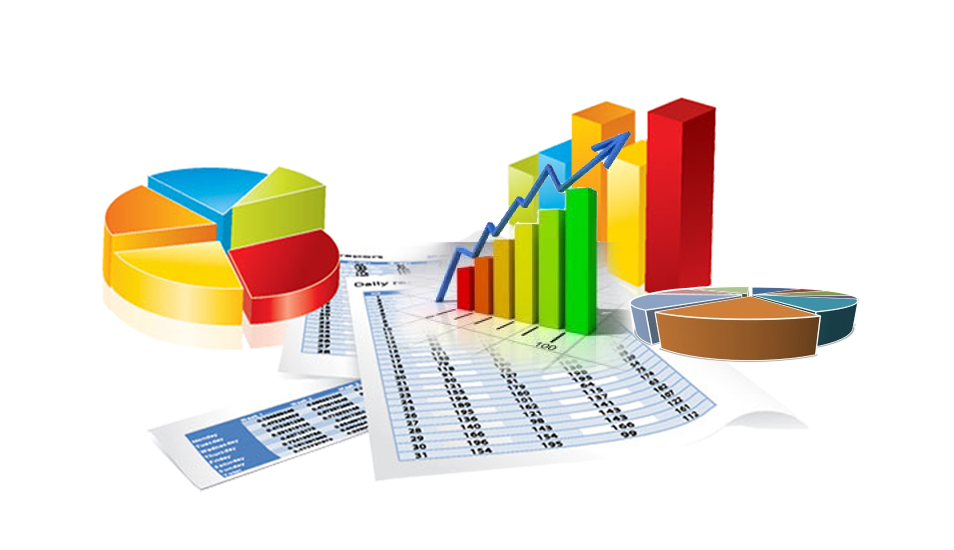 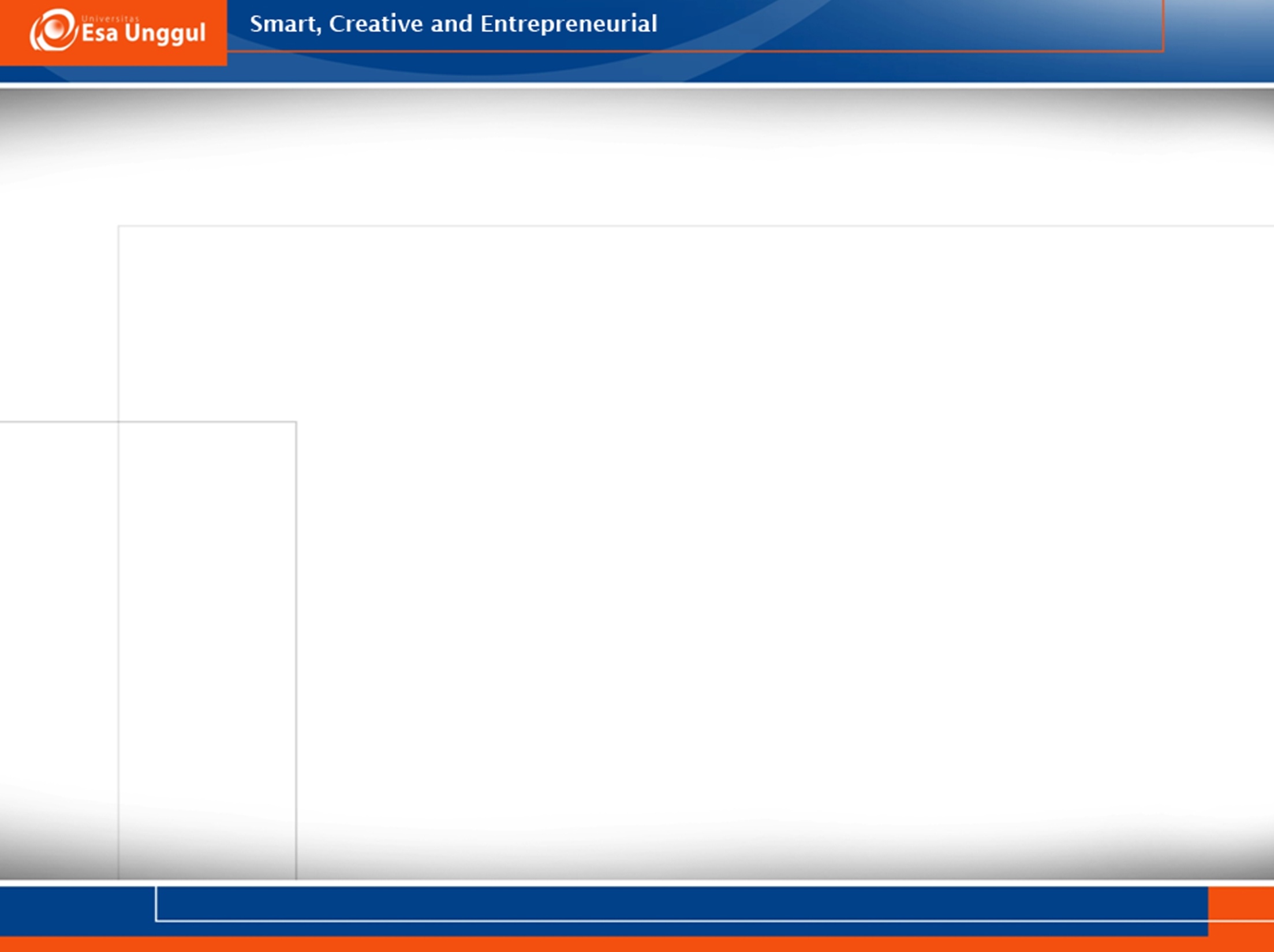 EKSPLORASI DATA
Eksplorasi data merupakan langkah untuk memahami data sebelum dilakukan praproses. Tujuan dari ekplorasi data adalah menyeleksi teknik pemrosesan dan analisis data yang sesuai dengan dataset yang dimiliki.

Hal-hal yang harus diperhatikan:
Tipe data
Kualitas data
Statistika ringkasan
Visualisasi
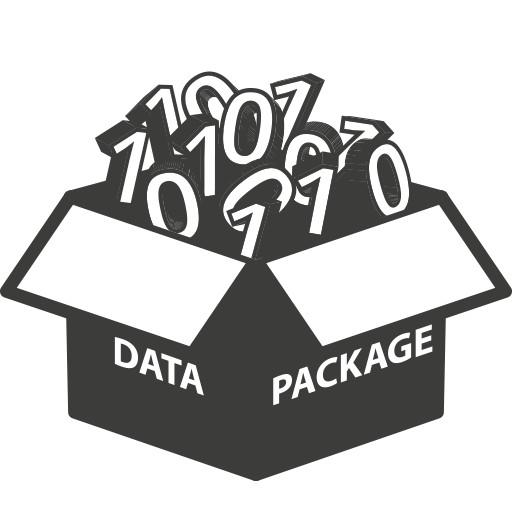 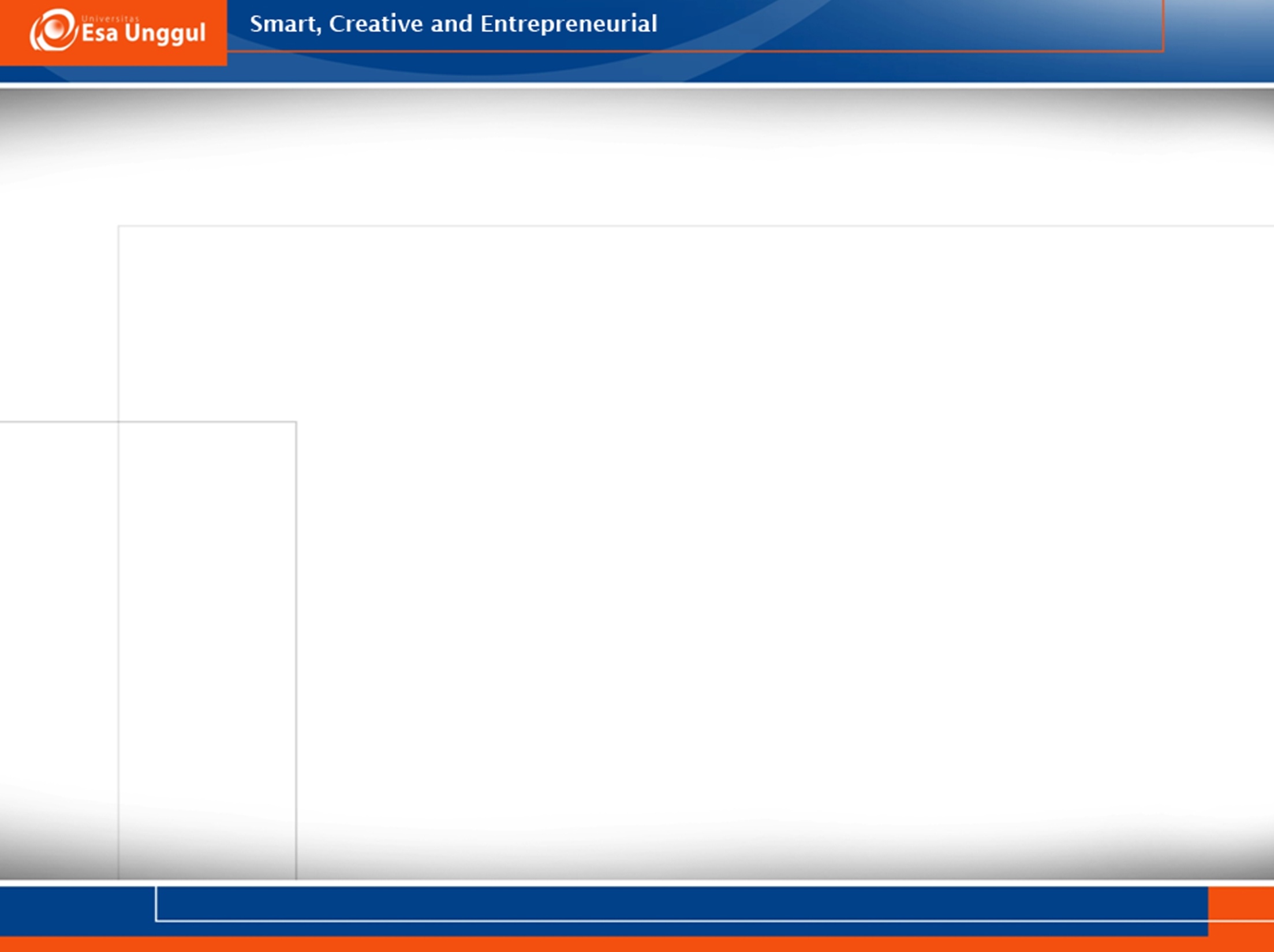 TIPE DATA
NUMERIK(KUANTITATIF)
KATEGORIK(KUALITATIF)
Ordinal
Interval
Nominal
Rasio
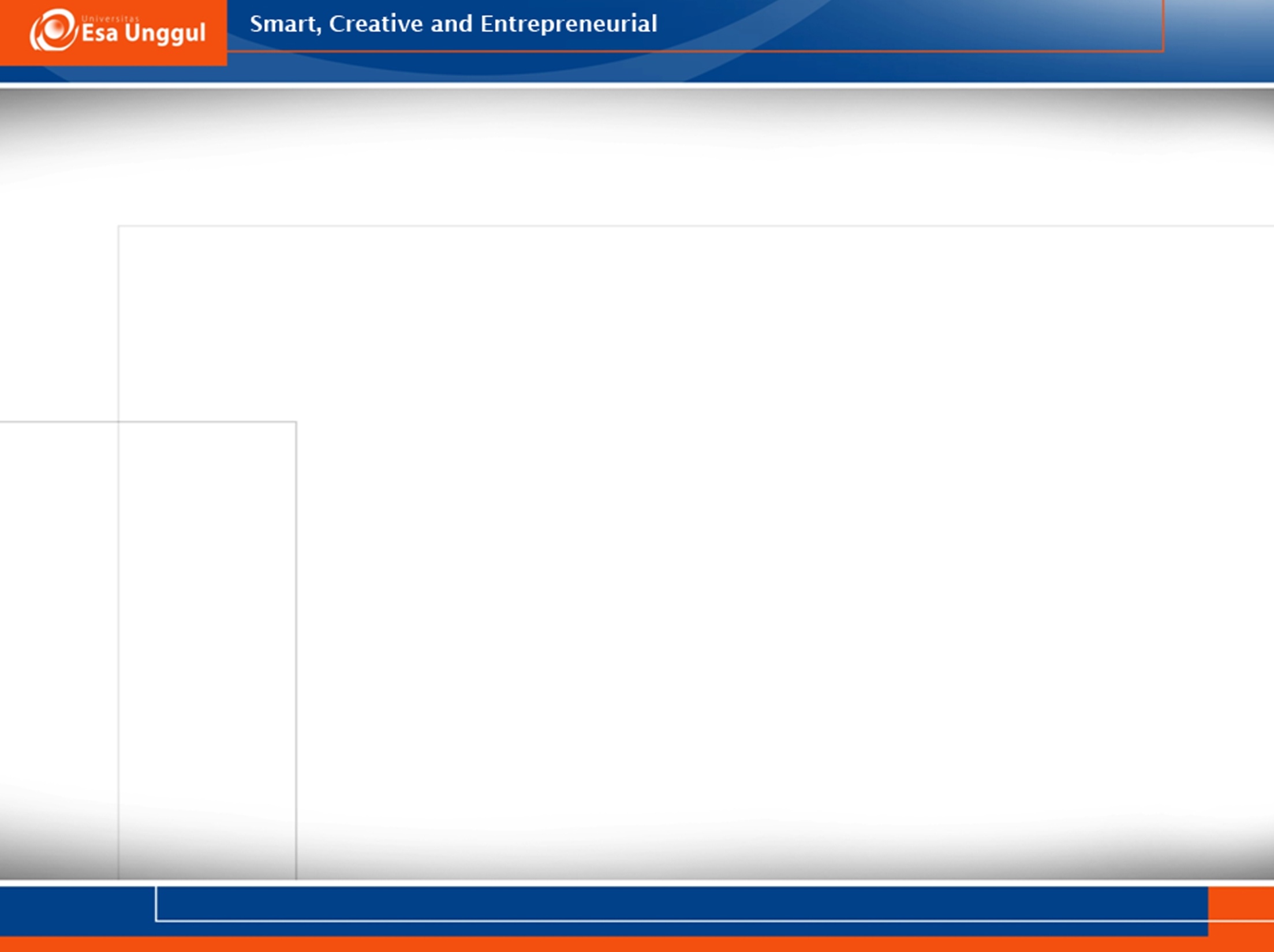 TIPE DATA
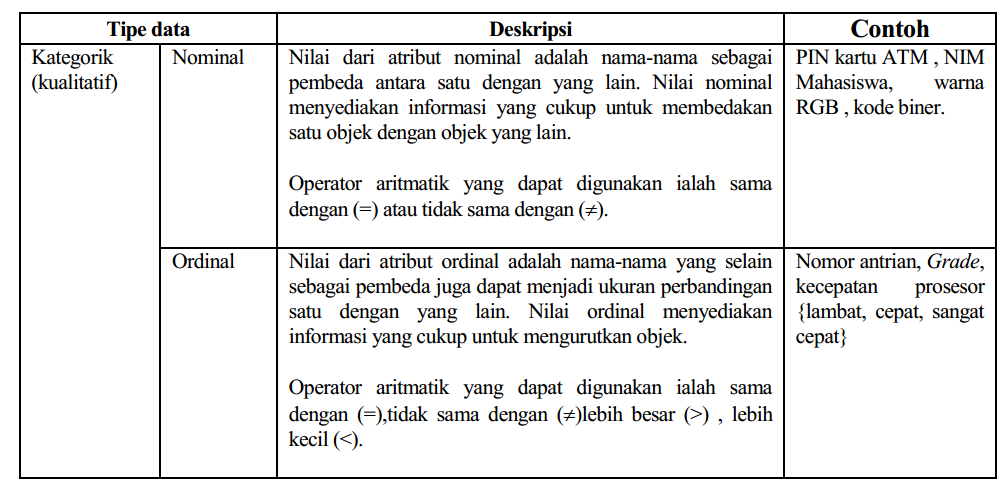 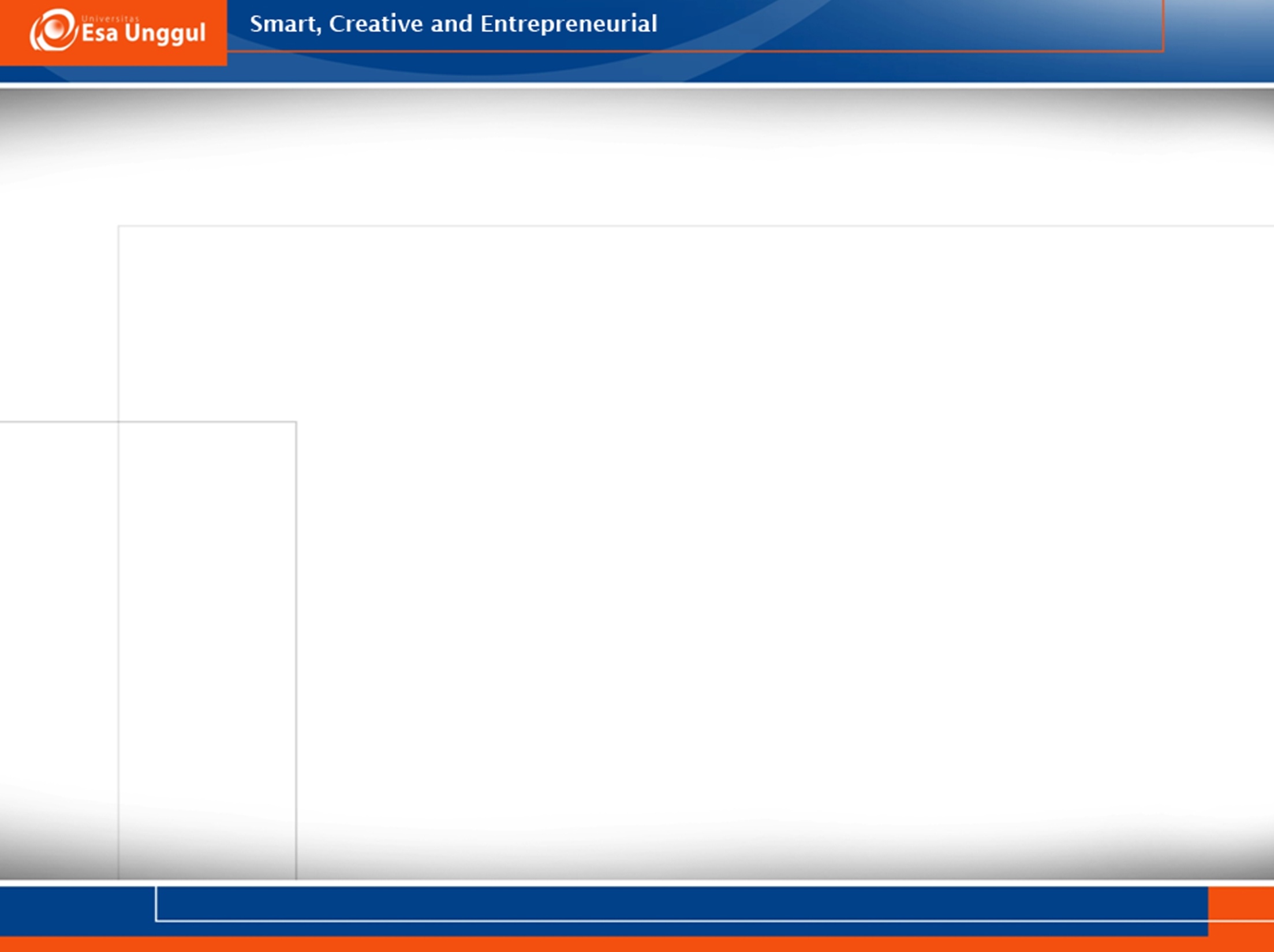 TIPE DATA
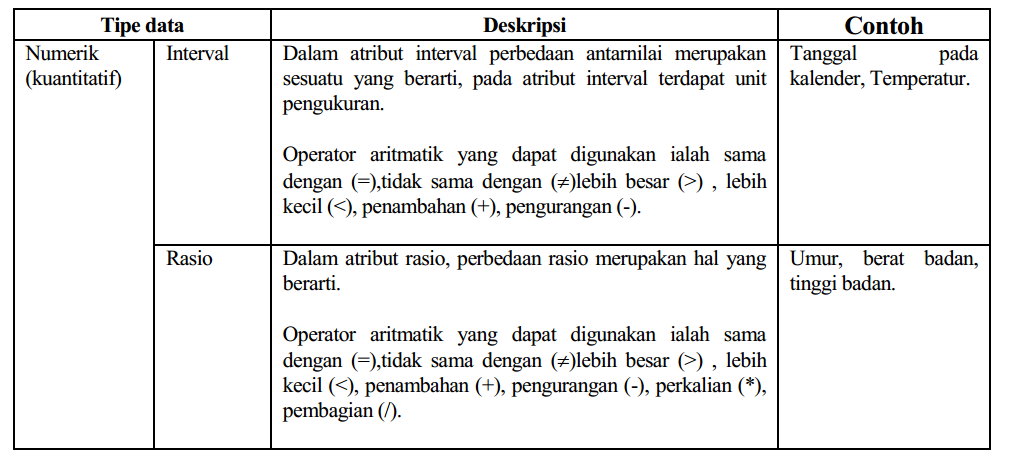 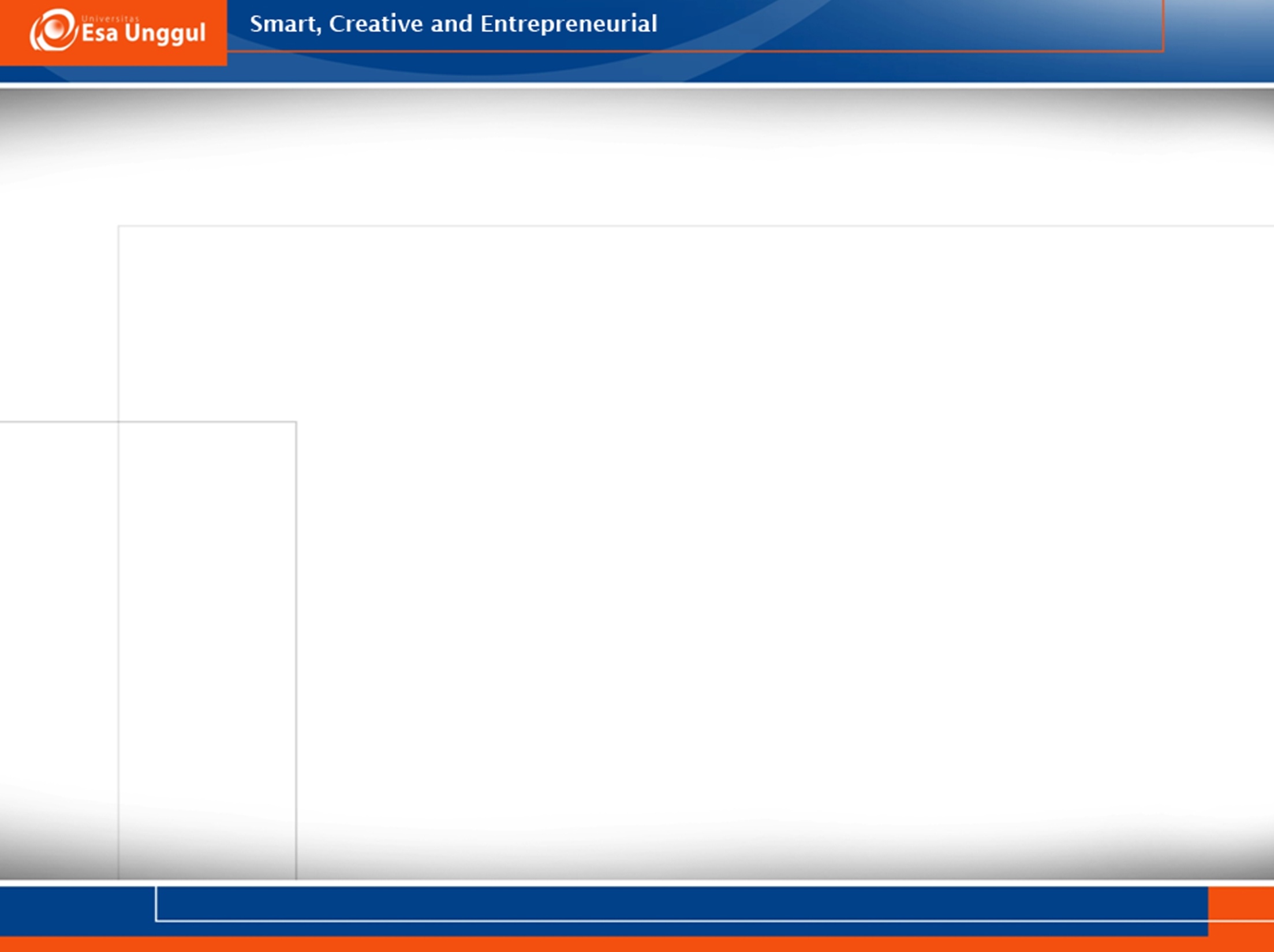 KUALITAS DATA
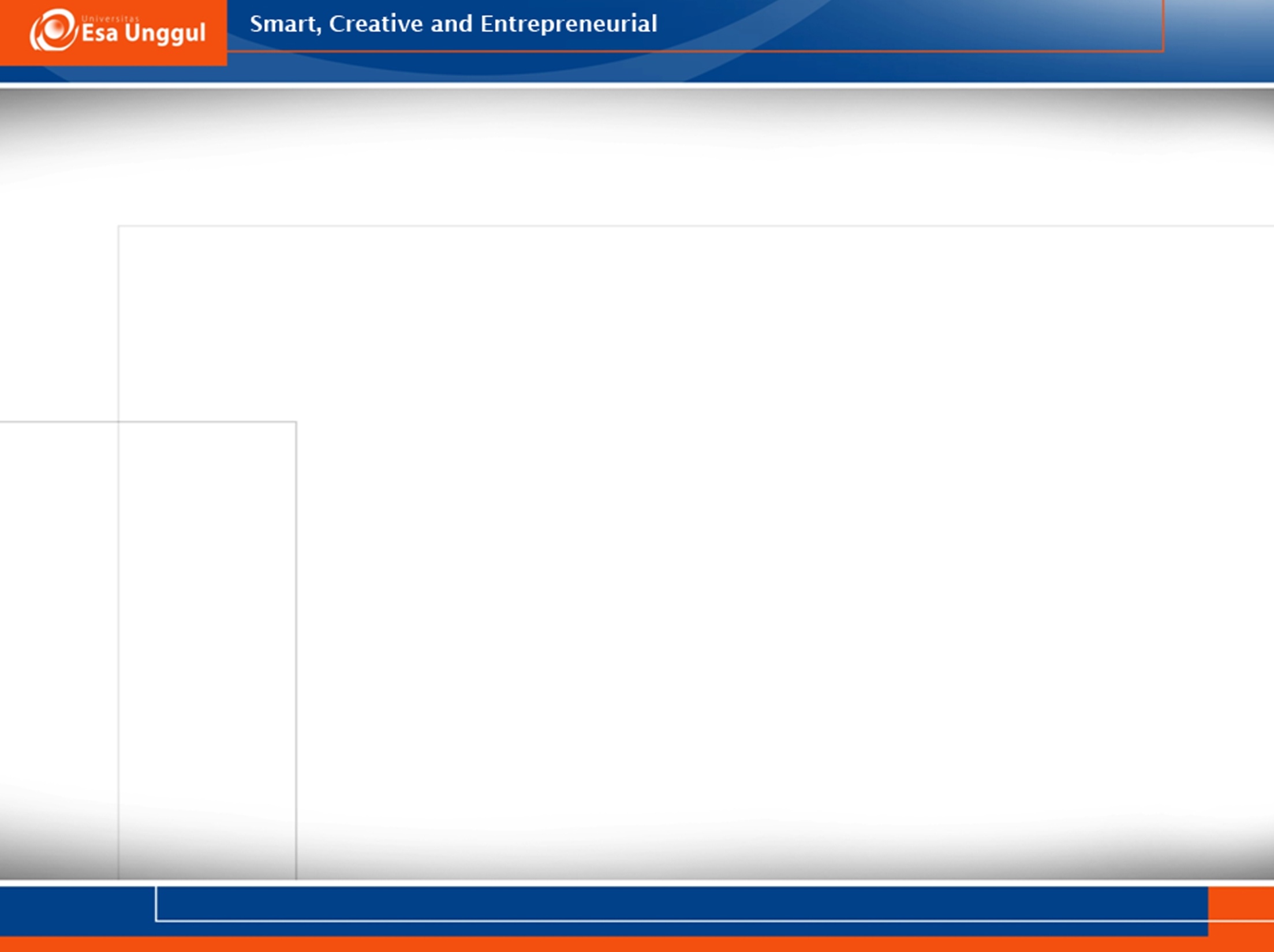 KUALITAS DATA
Ex: ‘Snow’ pada tv
NOISE
Modifikasi dari nilai sebenernya
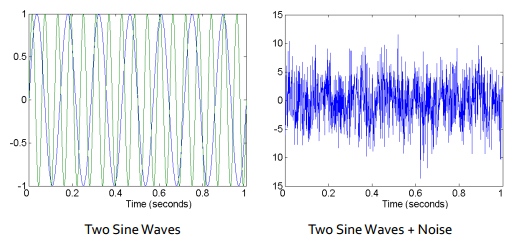 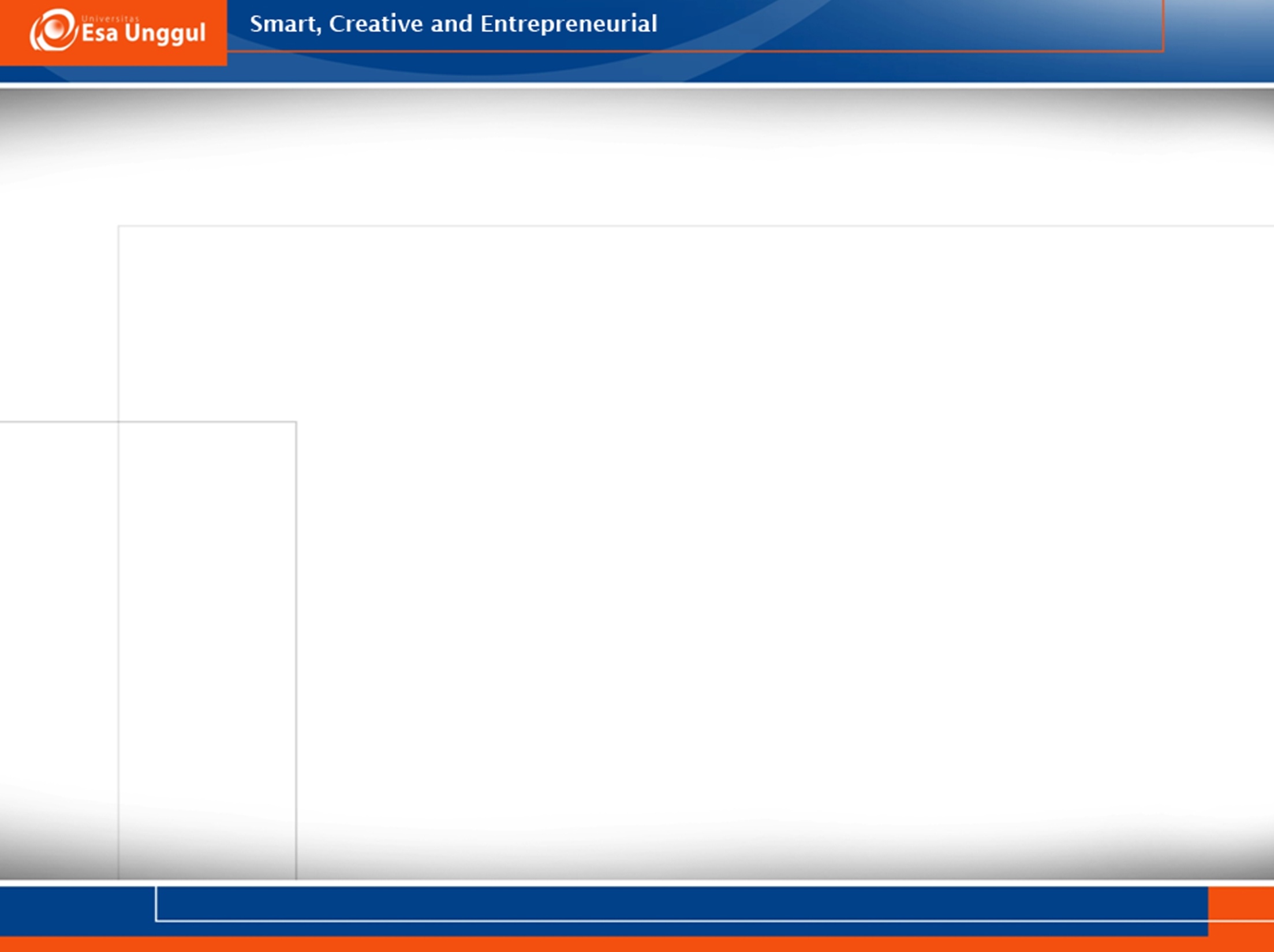 KUALITAS DATA
Objek data yang memiliki karakteristik berbeda dengan data lainnya
OUTLIER
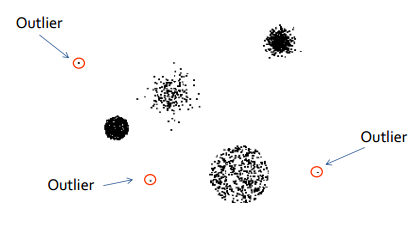 Outlier dapat dipandang sebagai noise tetapi berguna dalam fraud detection, rare event analysis
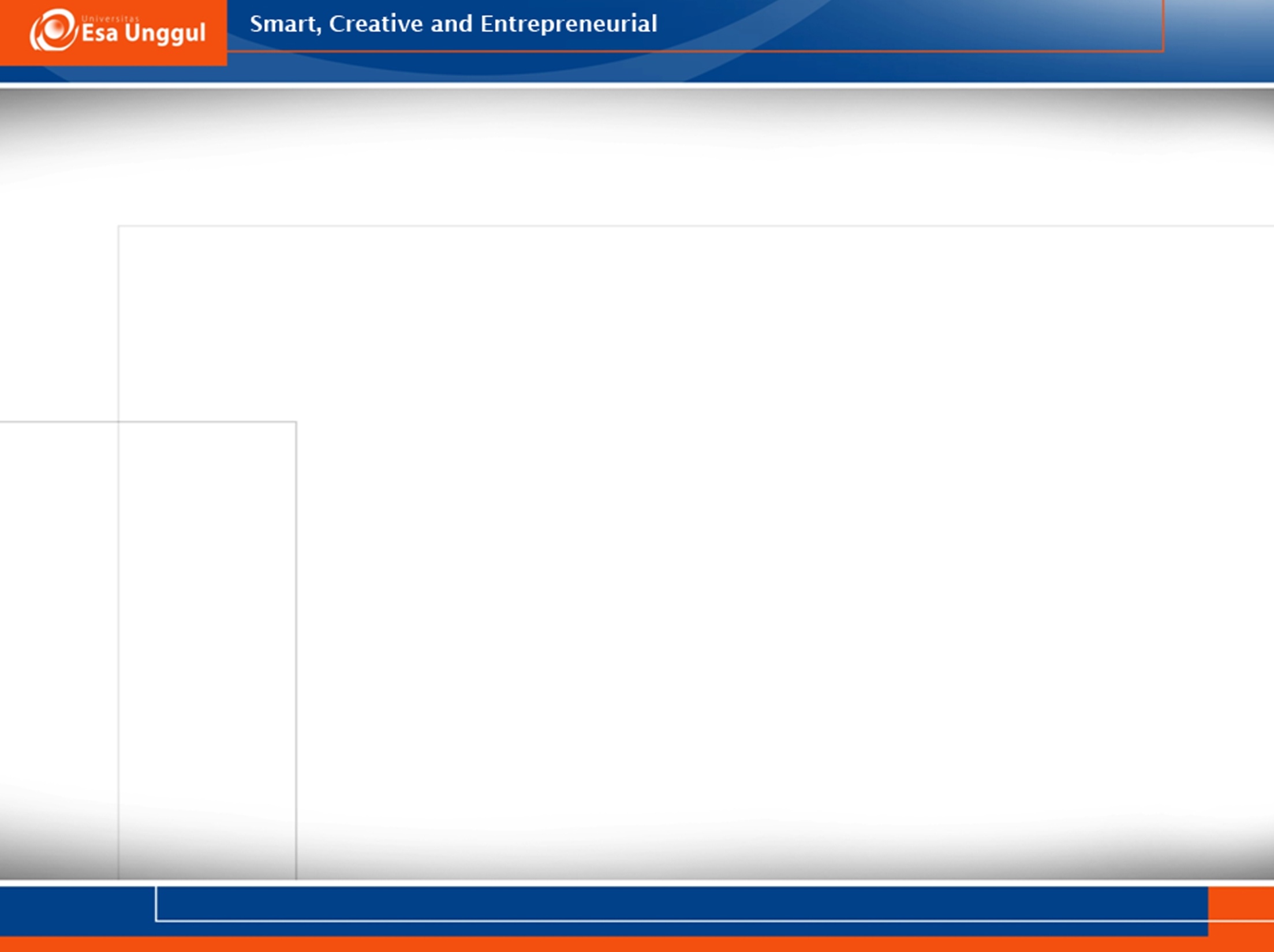 KUALITAS DATA
Informasi tidak terkumpul
Atribut tidak dapat diterapkan untuk semua kasus
Objek data yang memiliki karakteristik berbeda dengan data lainnya
Missing Value
Handling;
Menghapus objek data
Mengestimasi nilai missing value
Mengabaikan atribut missing value
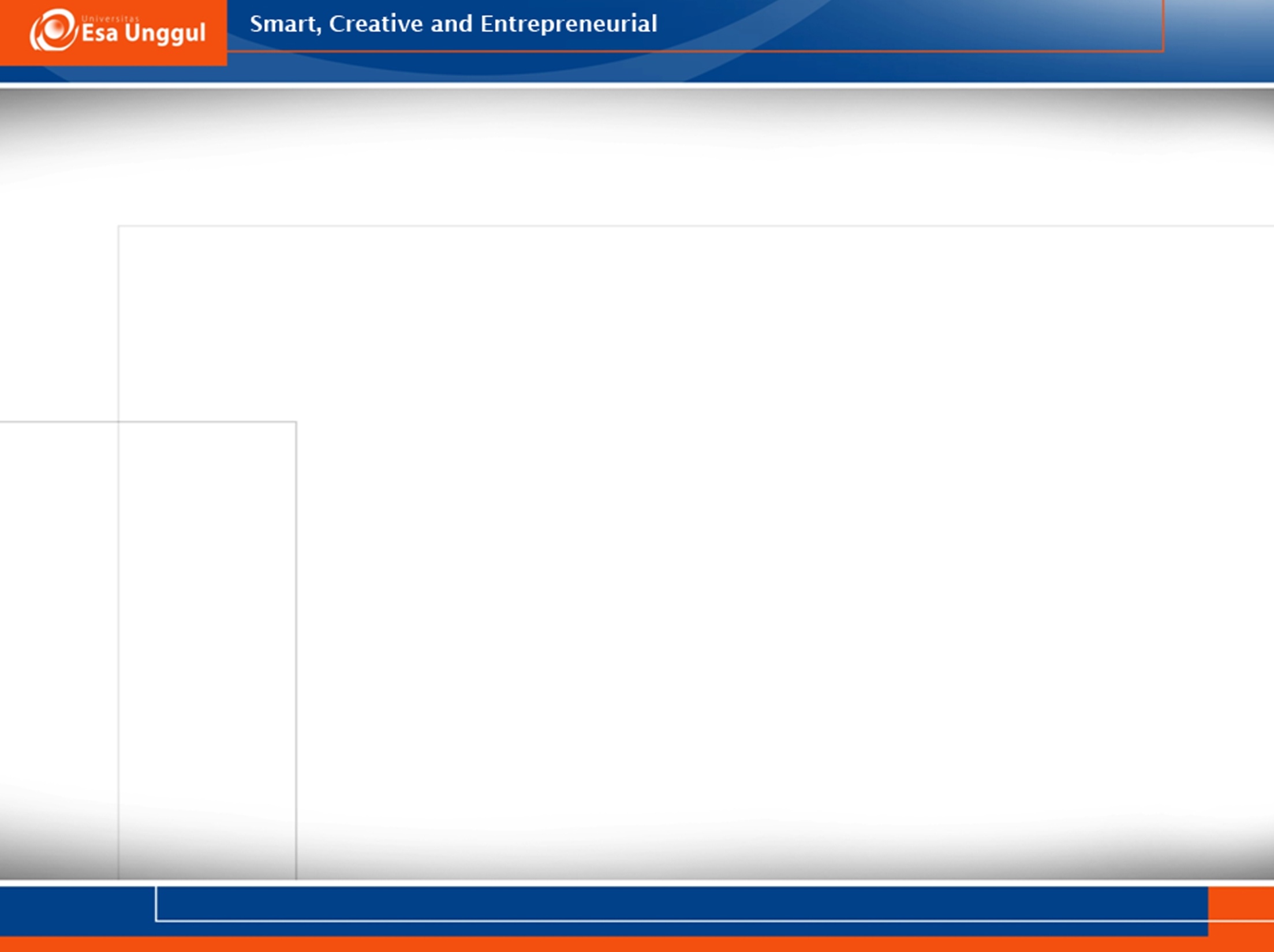 KUALITAS DATA
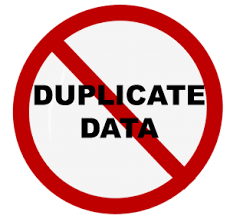 Masalah utama ketika menggabungkan data dari berbagai sumber
Duplicate data
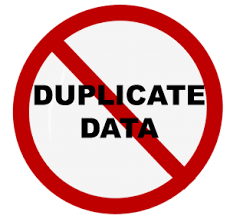 Data Cleaning
Menghilangkan noise dan data yang tidak konsisten
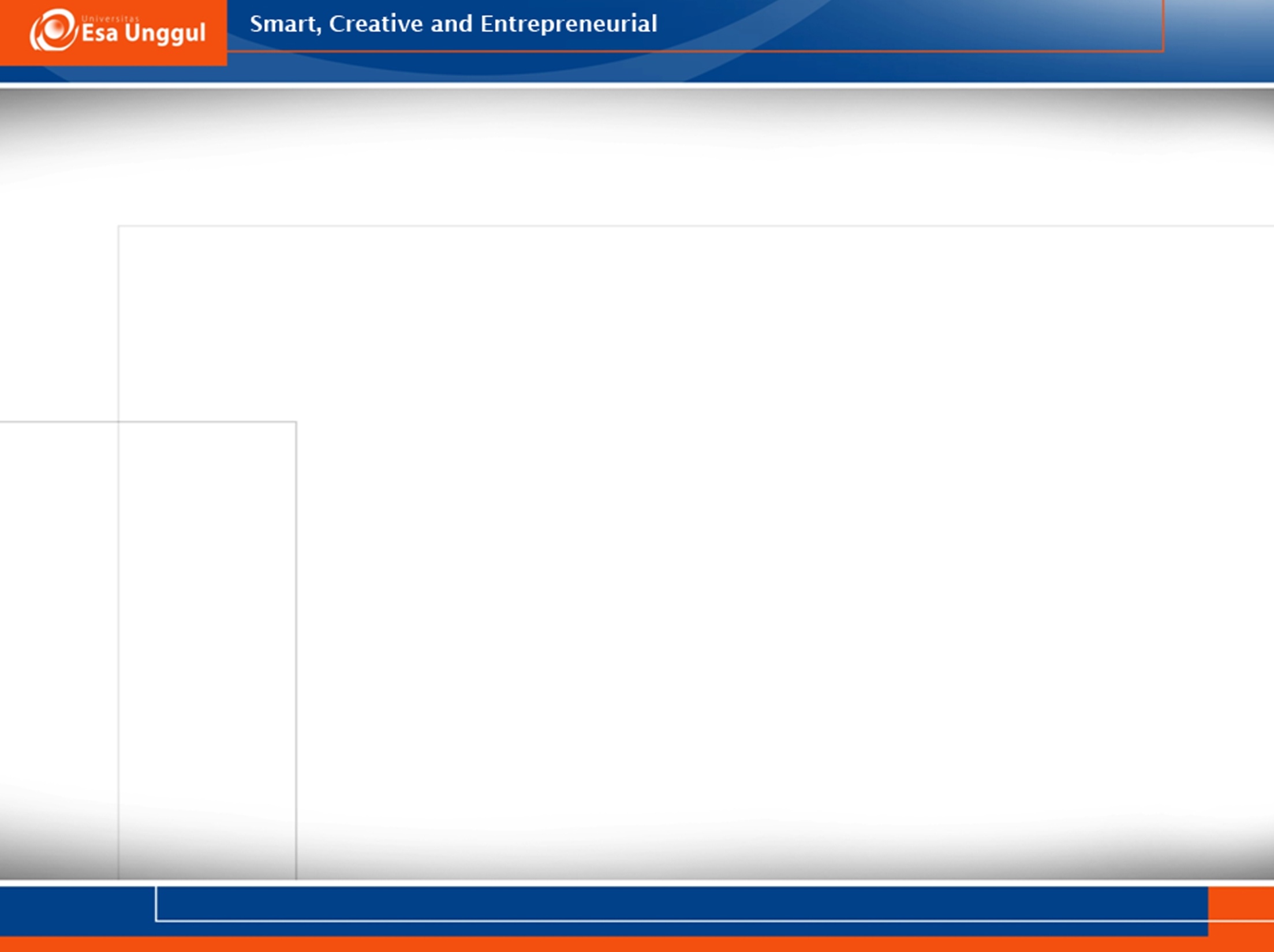 STATISTIKA RINGKASAN
Statistika ringkasan adalah sejumlah ringkasan property dari data.
FREKUENSI
Presentase nilai atribut tersebut muncul pada dataset
MODUS
Nilai atribut yang paling sering muncul
MEAN
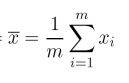 RANGE
Jarak antara nilai maks dan min
MEDIAN
VARIANCE
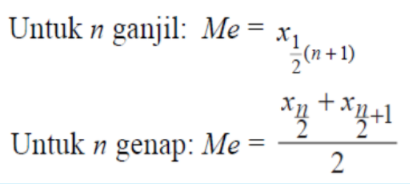 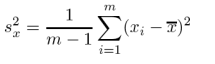 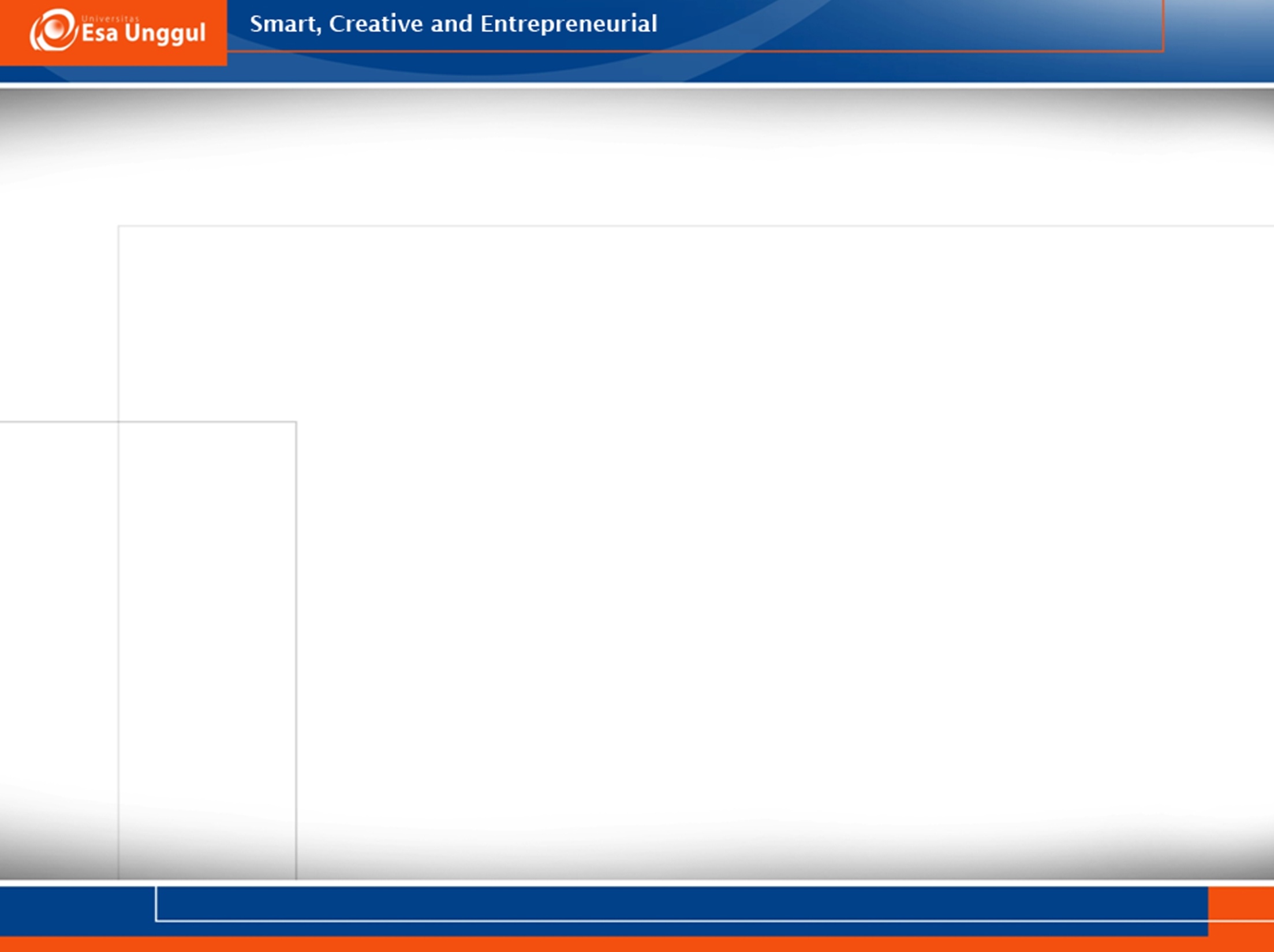 VISUALISASI DATA
Visualisasi data adalah salah satu teknik dalam eksplorasi data.

Manfaat visualisasi data:
Dapat mendeteksi general pola dan trends
Dapat mendeteksi outlier atau unusual trends
Scatter plot
Boxplots
Histogram
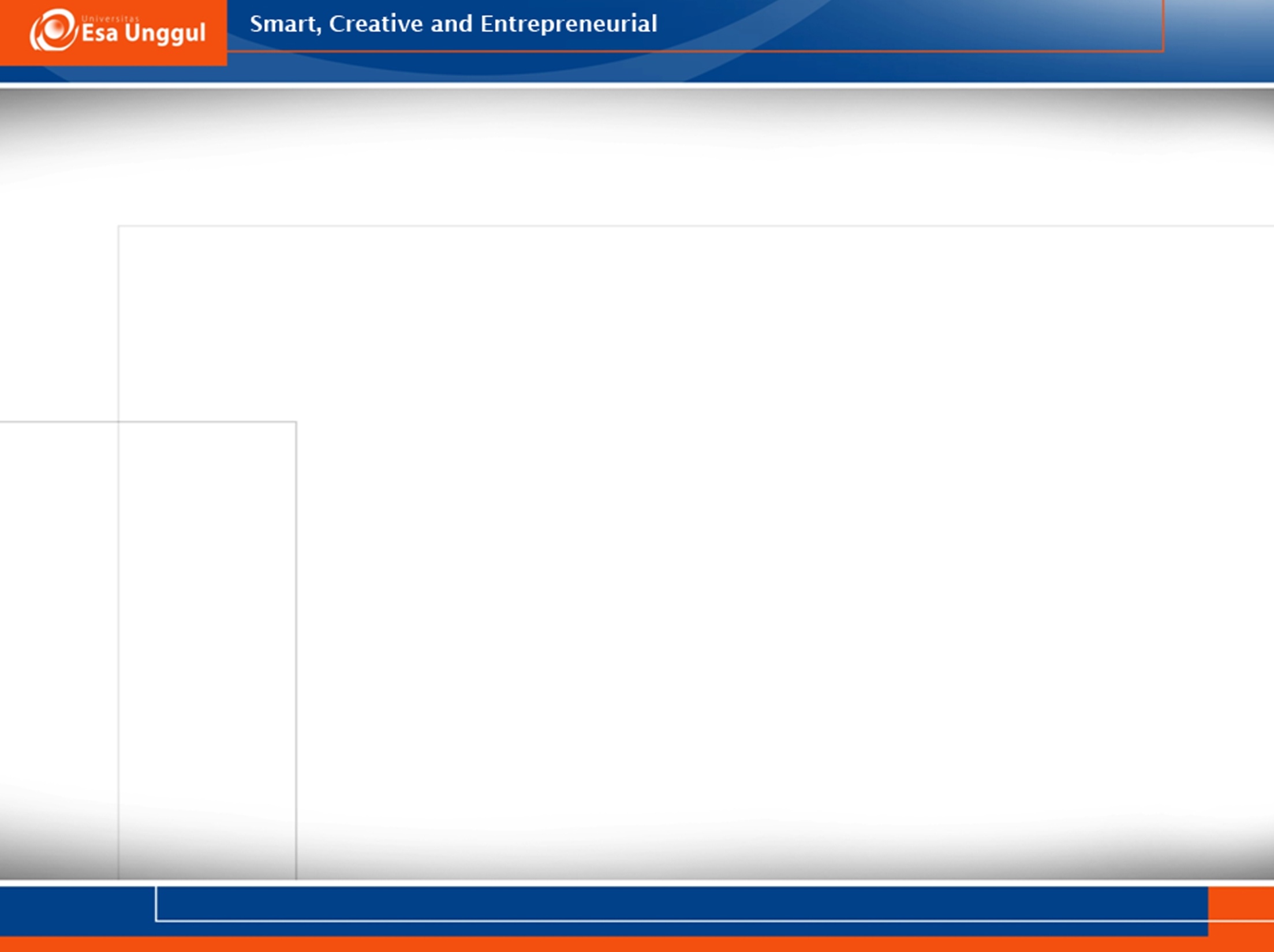 VISUALISASI DATA
BOXPLOTS
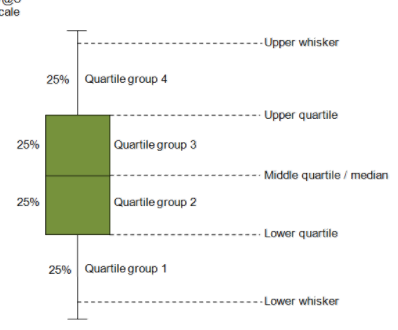 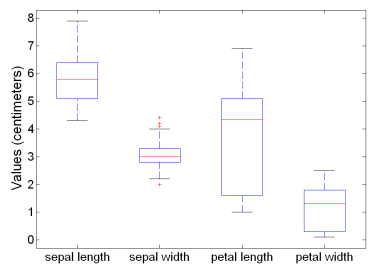 Boxplots dapat digunakan untuk membandingkan atribut
Bagian-bagian dari boxplots
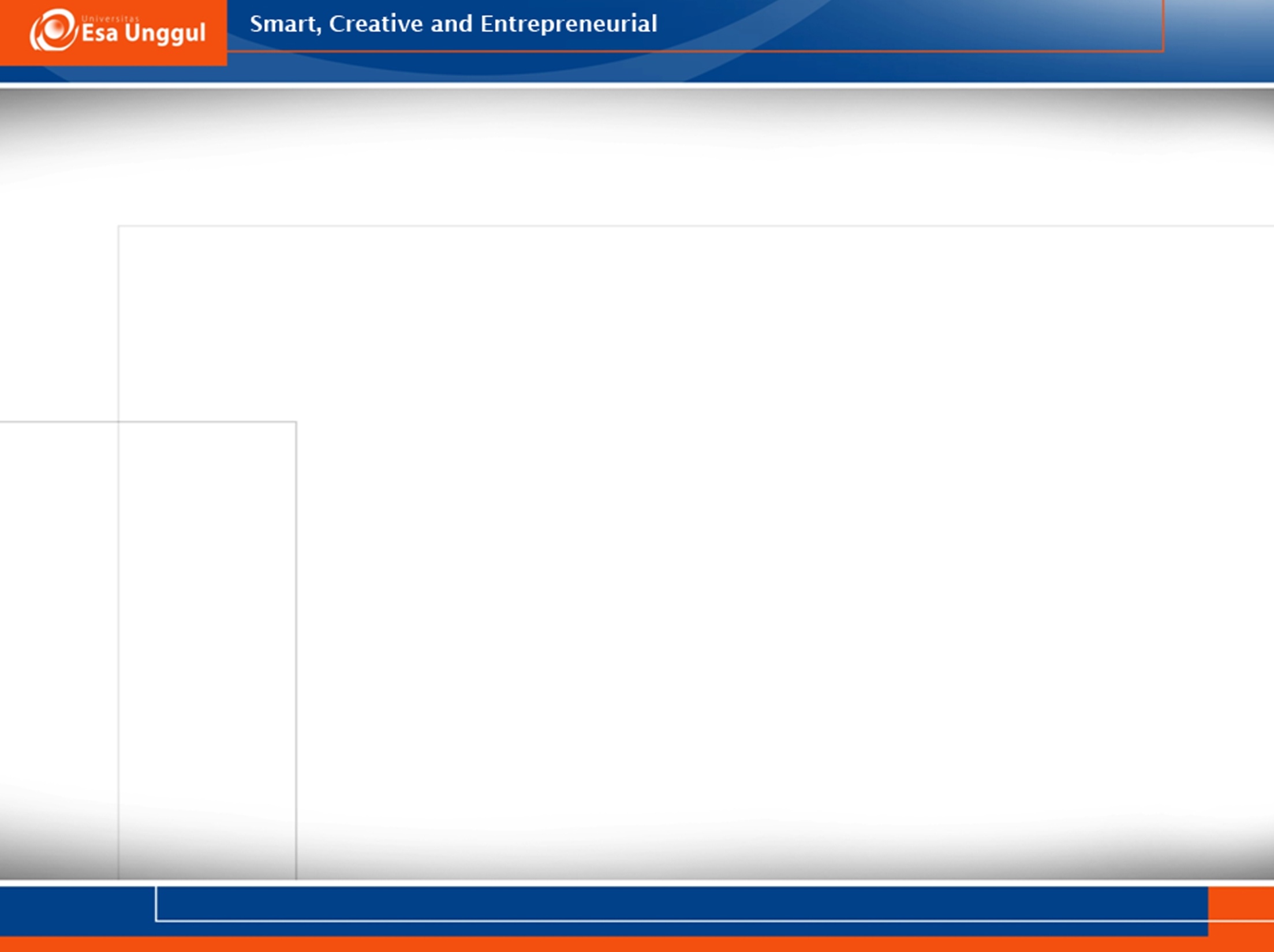 VISUALISASI DATA
HISTOGRAM
Histogram mendisribusikan nilai-nilai  suatu atribut
Membagi nilai menjadi bin-bin dan barplot menunjukan jumlah objek pada setiap bin 
Tinggi dari setiap bar mengidentifikasikan jumlah objek
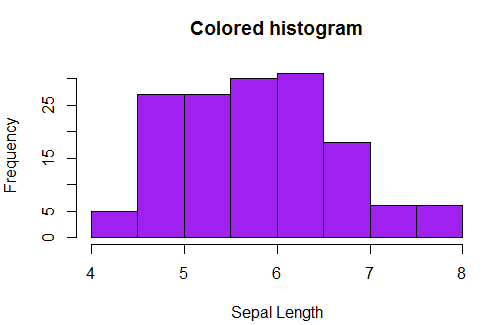 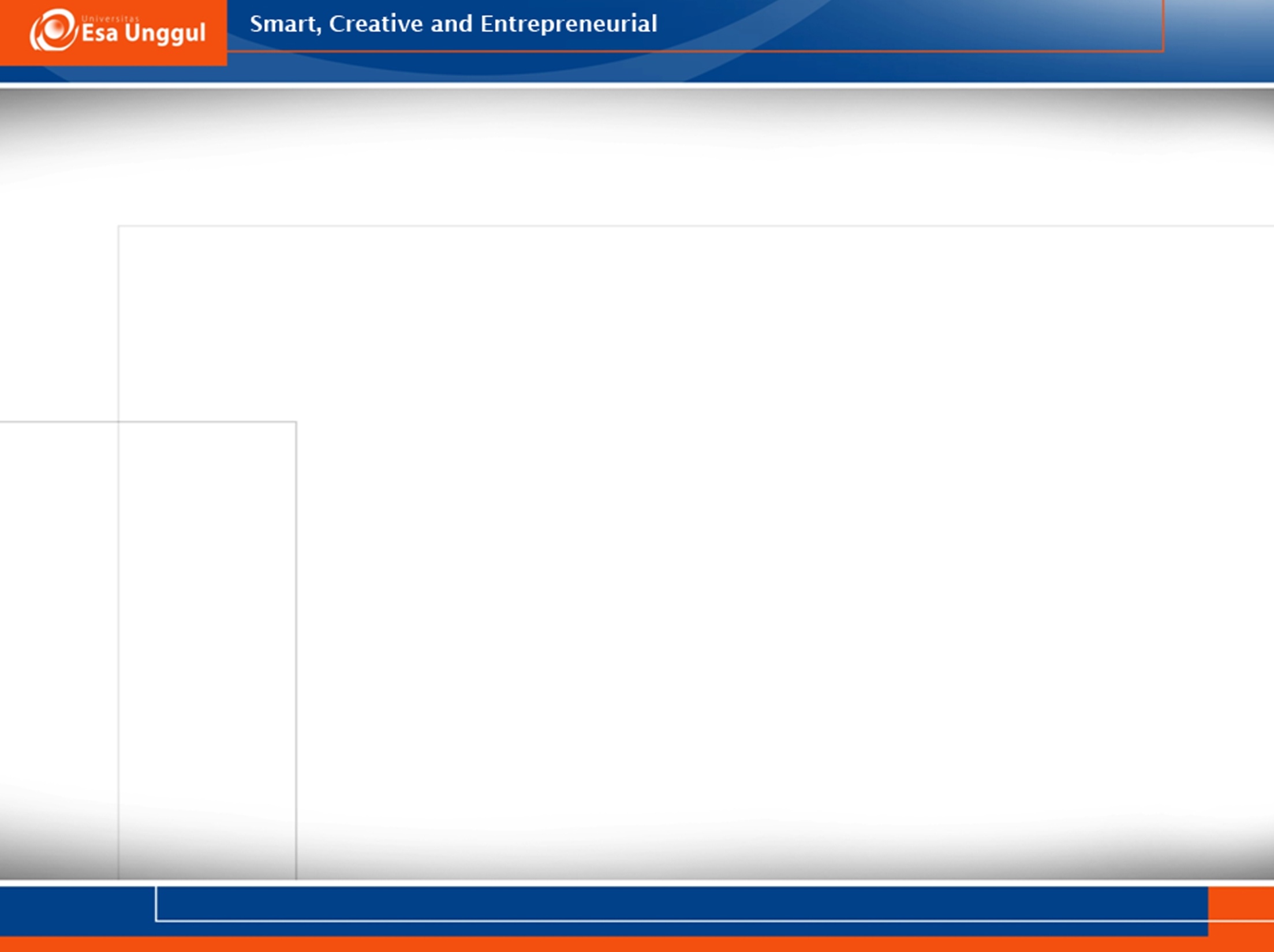 VISUALISASI DATA
SCATTER PLOT
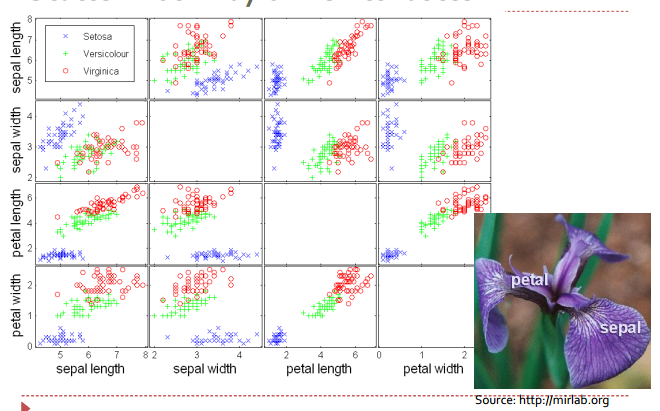 Nilai atribut menentukan posisi 
Atribut ditunjukan dengan warna maupun bentuk yang berbeda dengan atribut lainnya
Dapat melihat  hubungan beberapa pasangan atribut
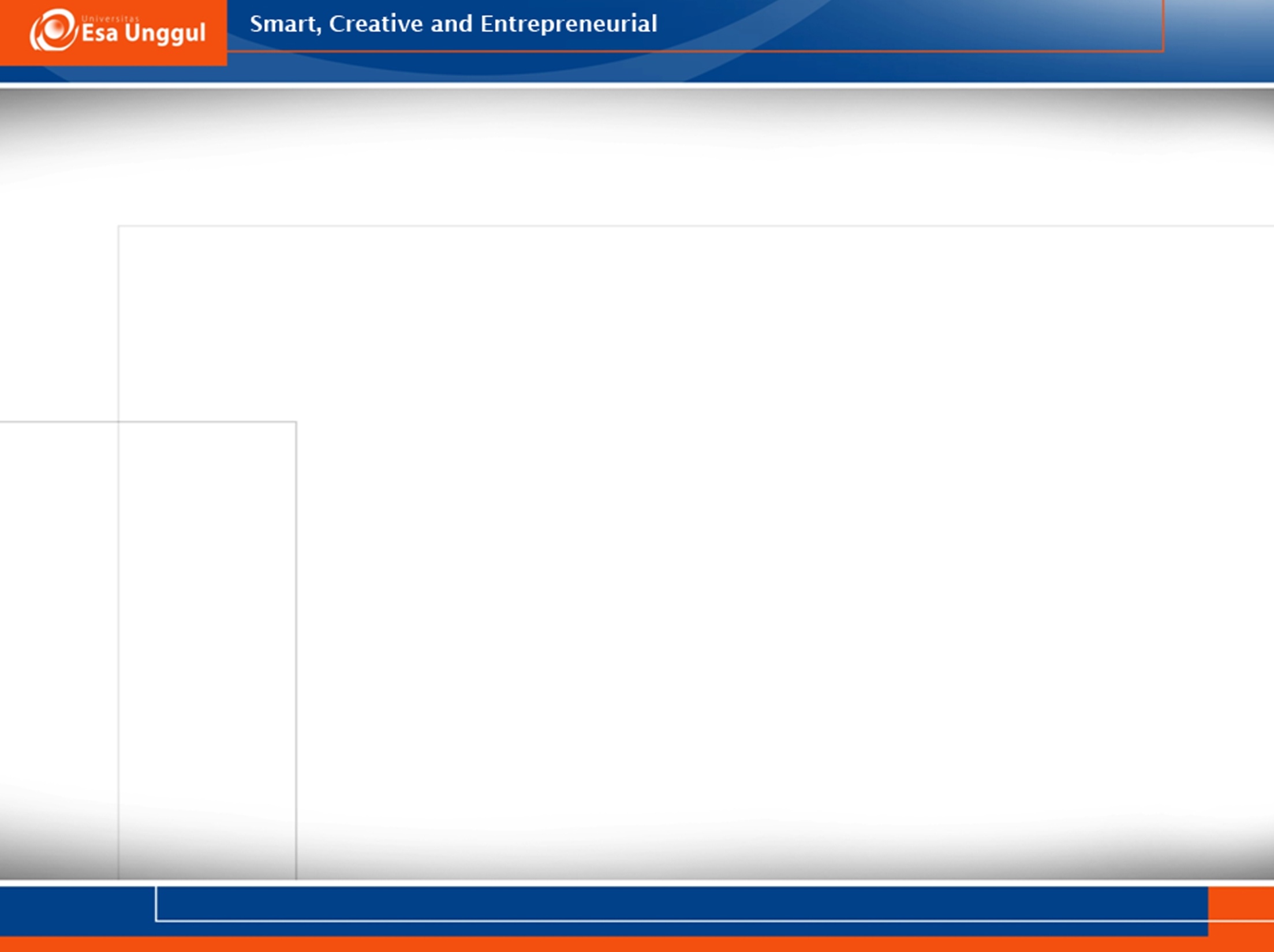 TERIMA KASIH 